KISKŐRÖSI JÁRÁSBÍRÓSÁG
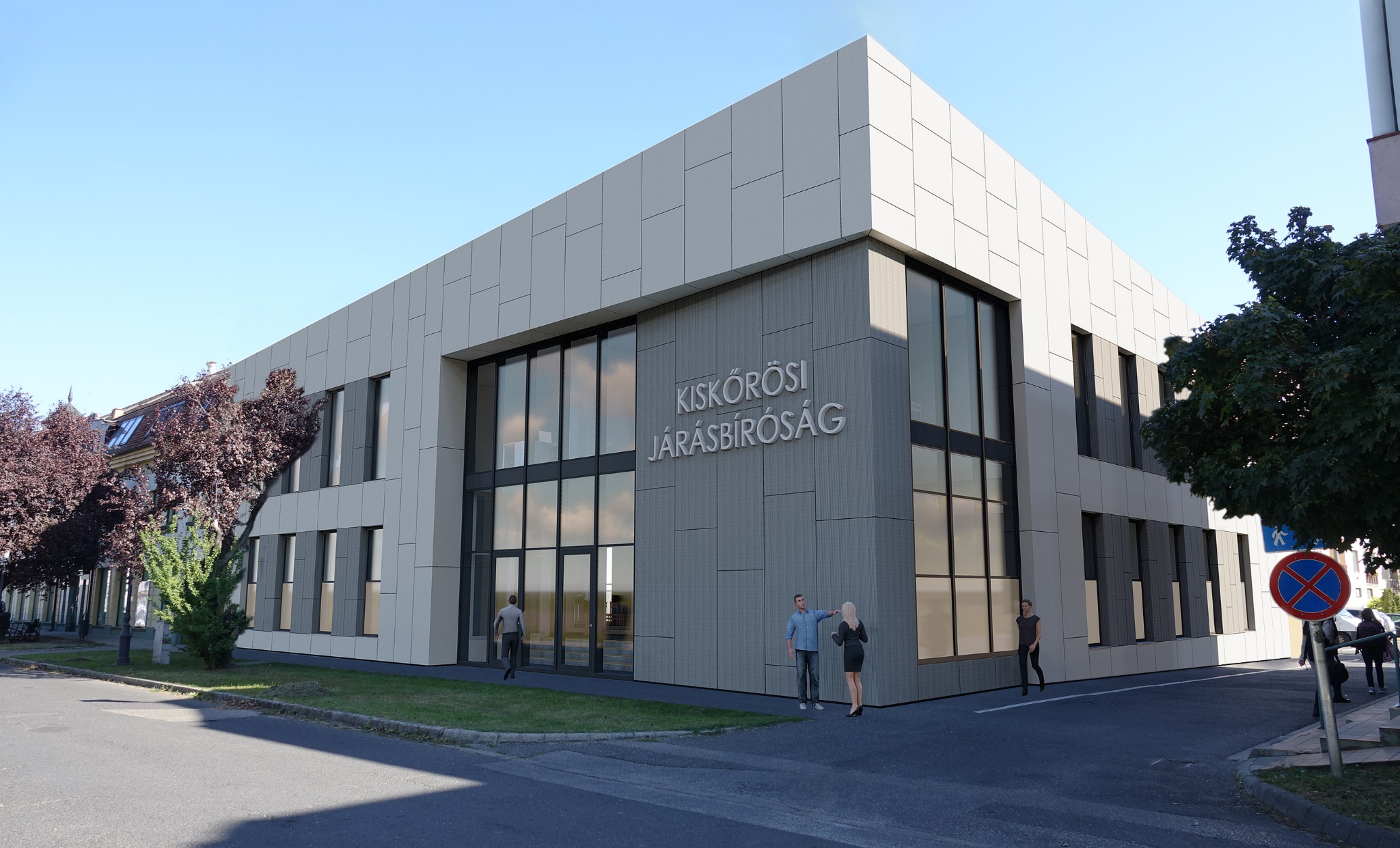 ÁLLAPOT FOTÓ
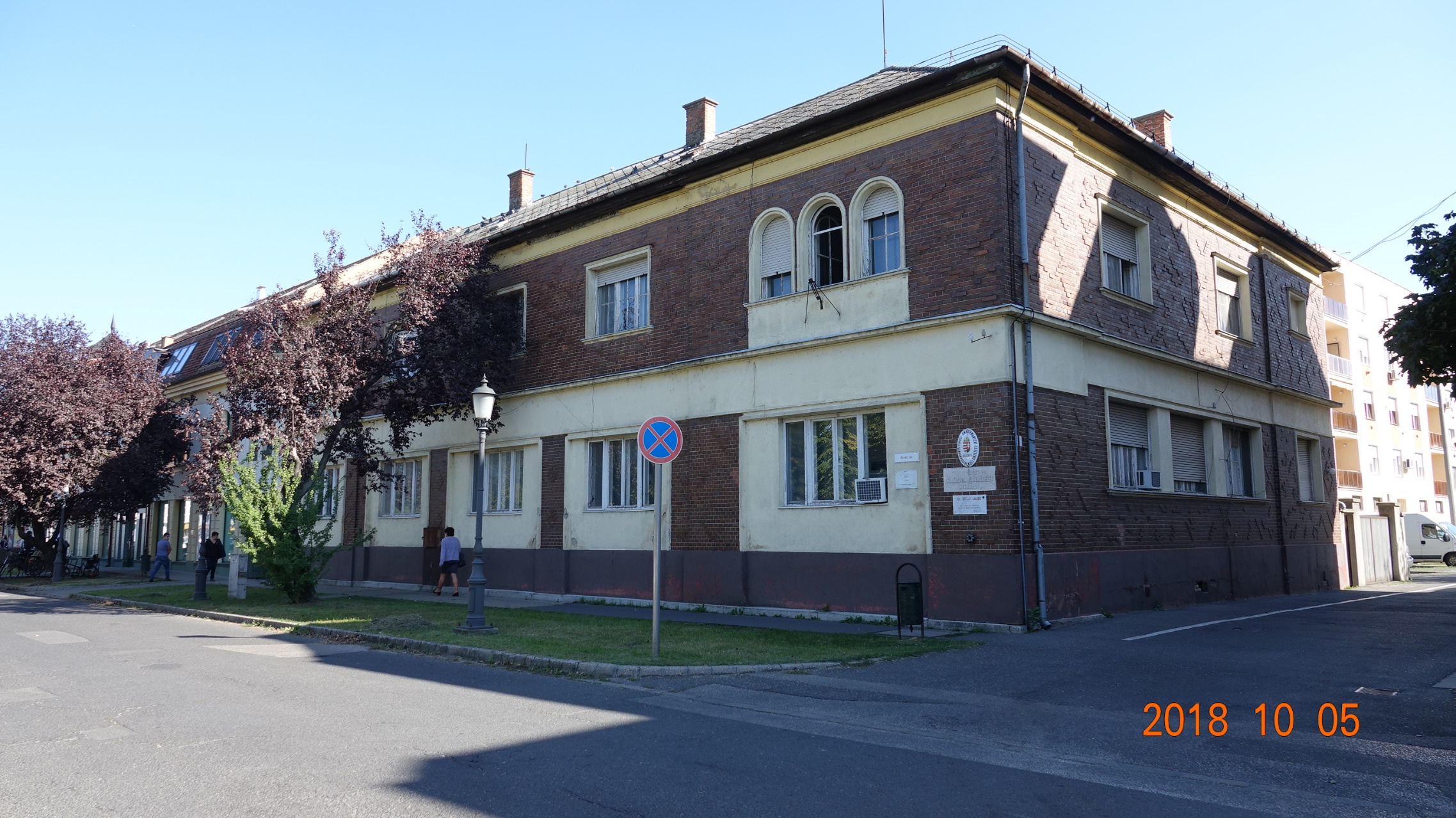 ÁLLAPOT FOTÓ
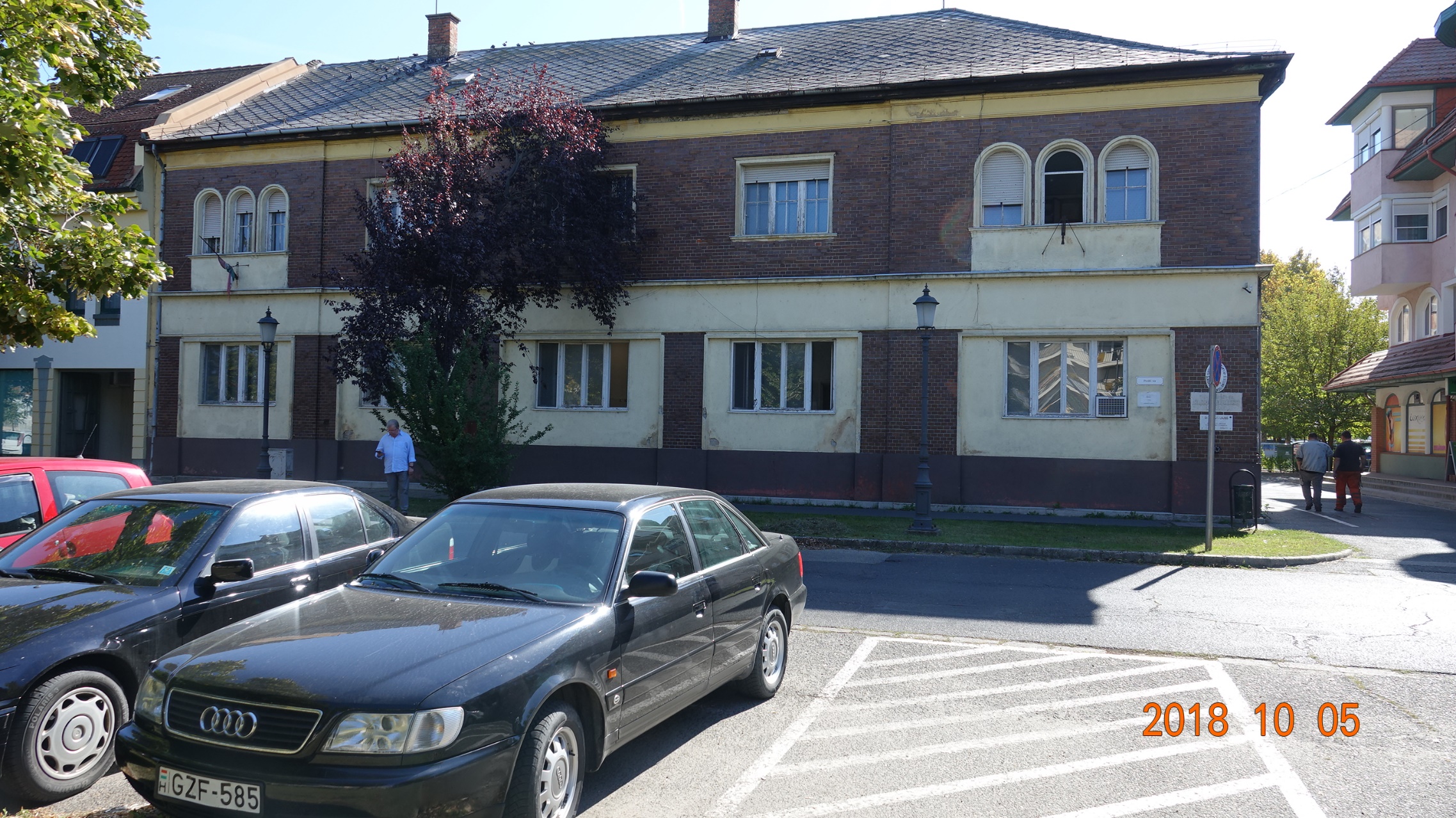 ÁLLAPOT FOTÓ
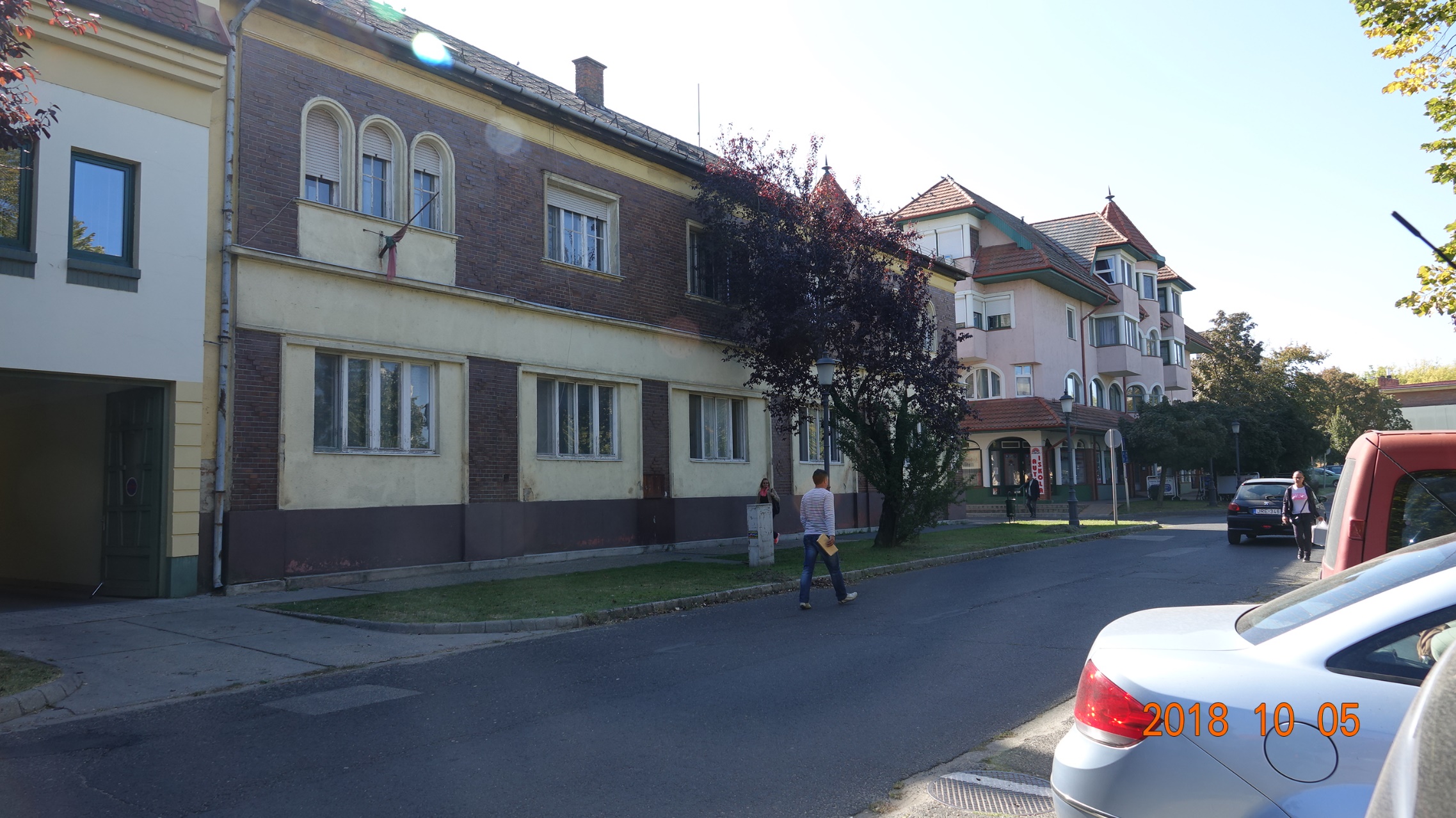 ÁLLAPOT FOTÓ
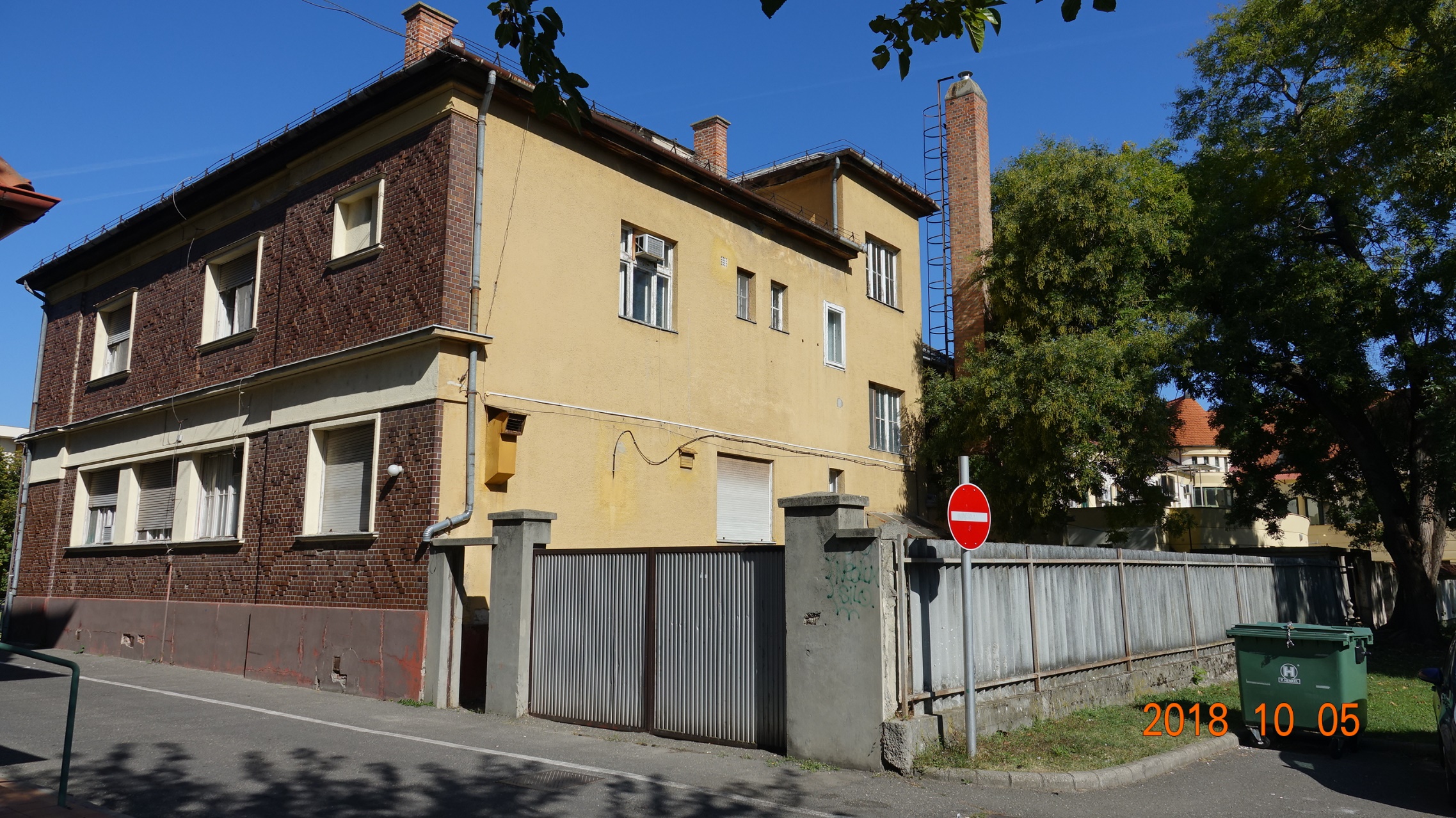 HELYSZÍNRAJZ
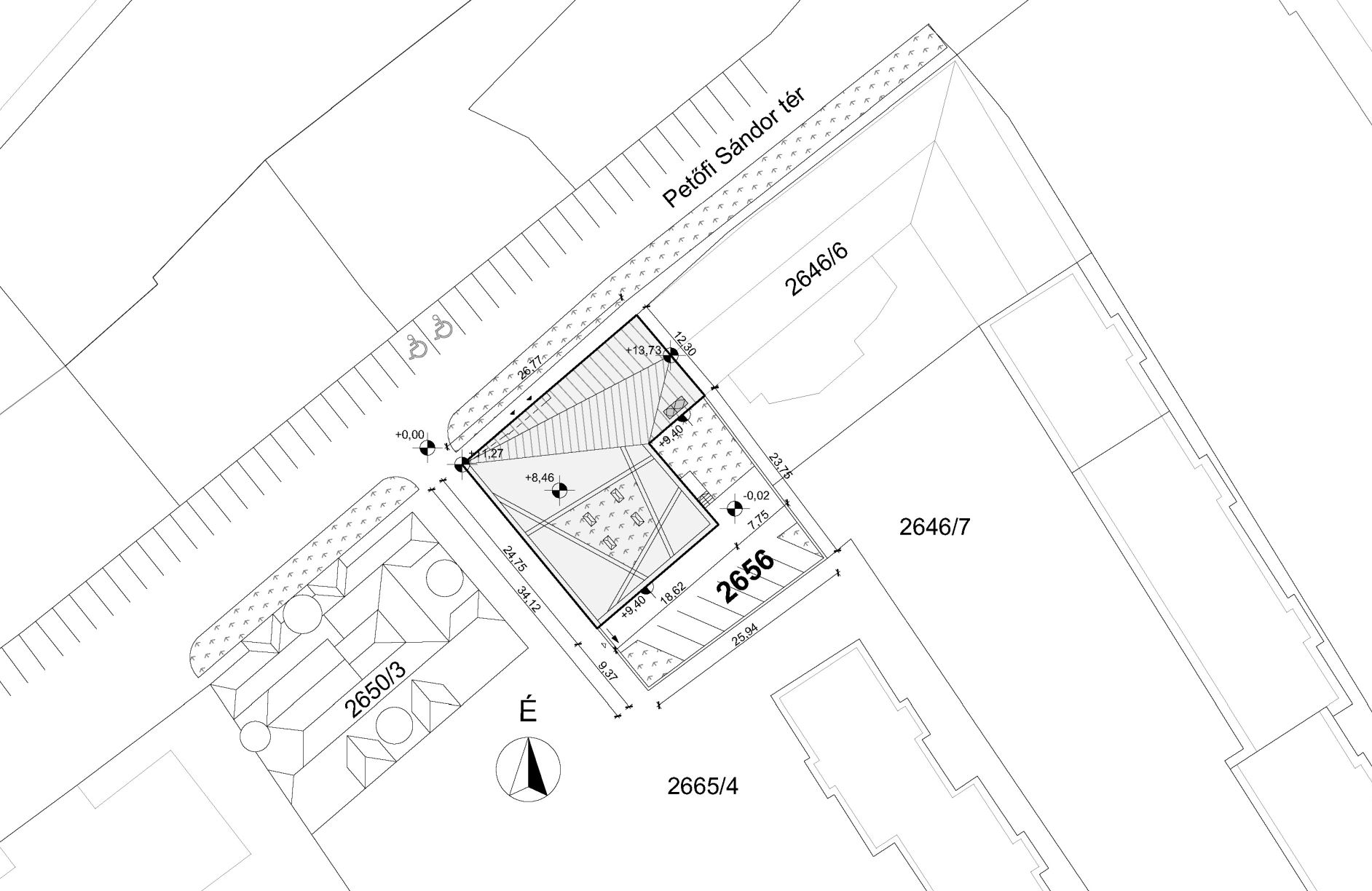 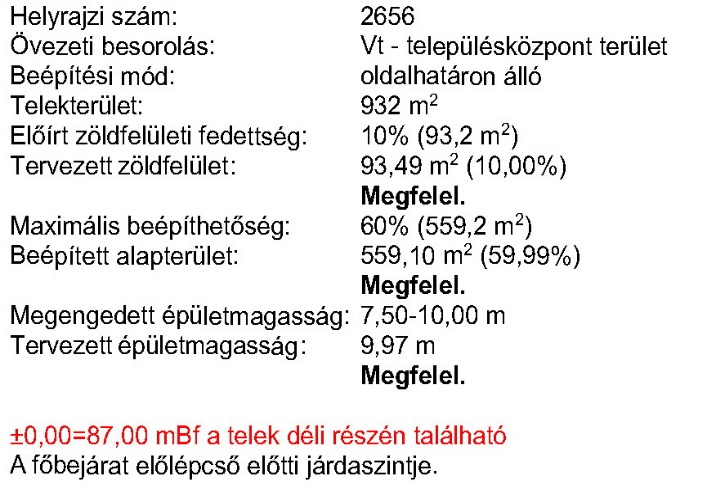 UTCAKÉP A PETŐFI TÉR FELÖL
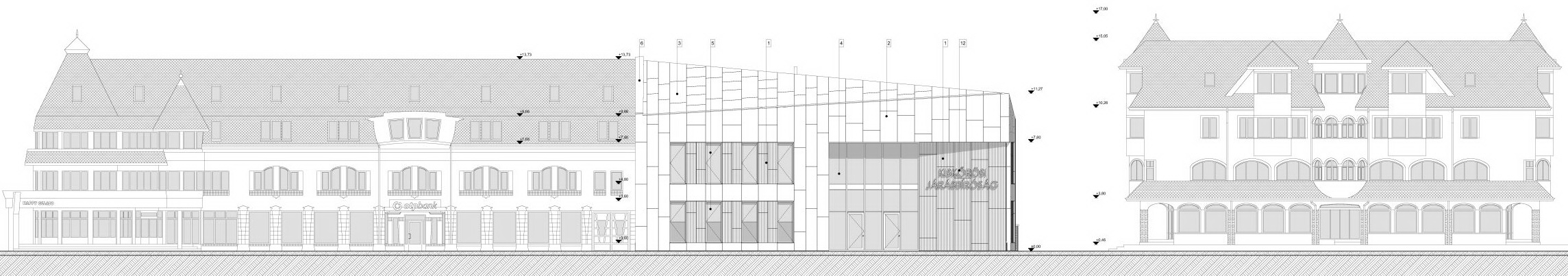 ÉSZAKNYUGATI HOMLOKZAT
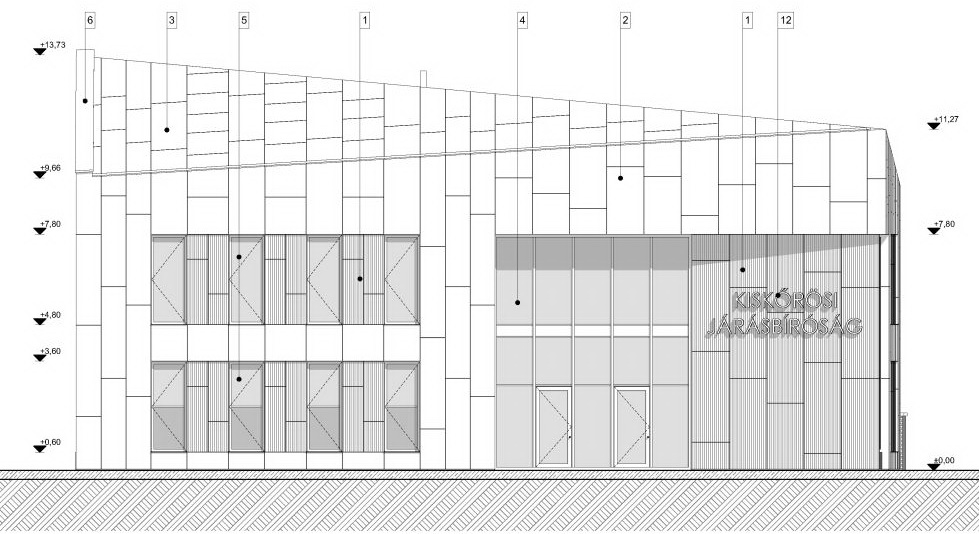 DÉLNYUGATI HOMLOKZAT
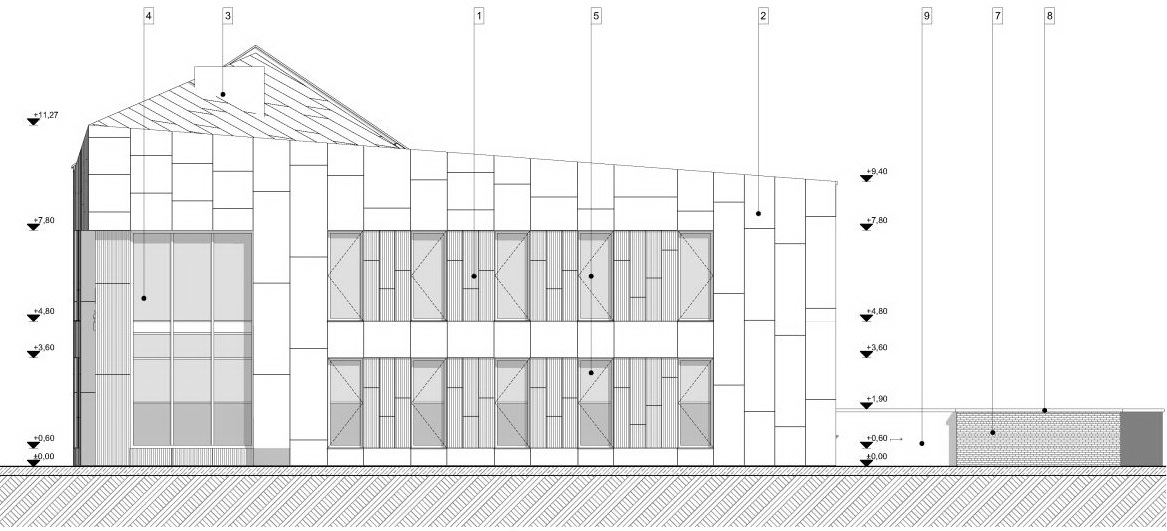 ÉSZAKKELETI HOMLOKZAT
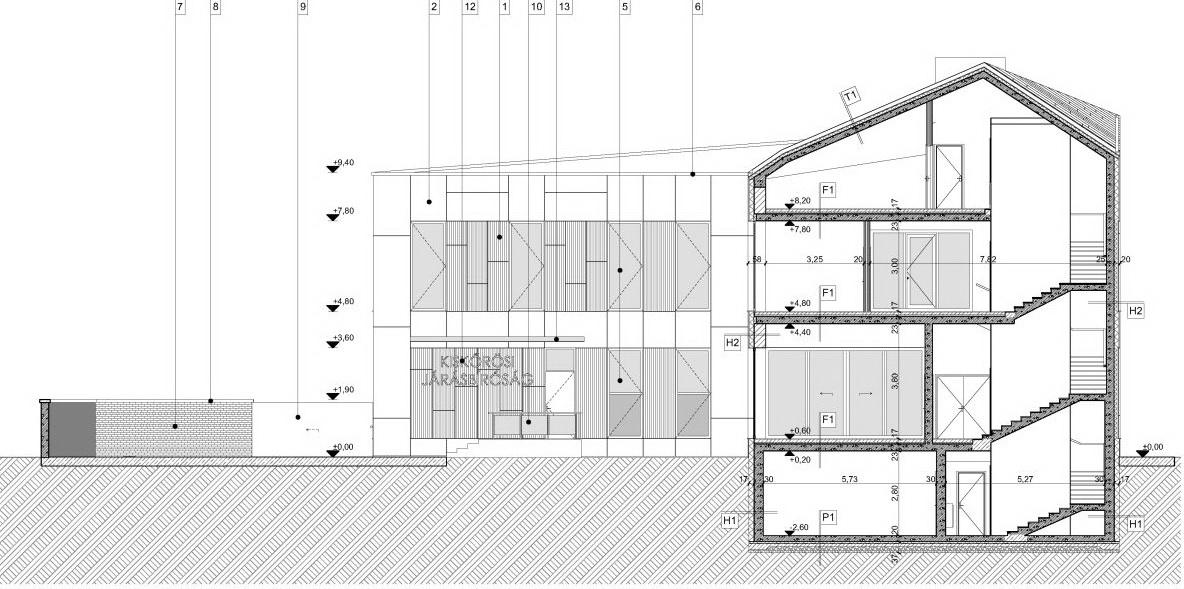 DÉLKELETI HOMLOKZAT
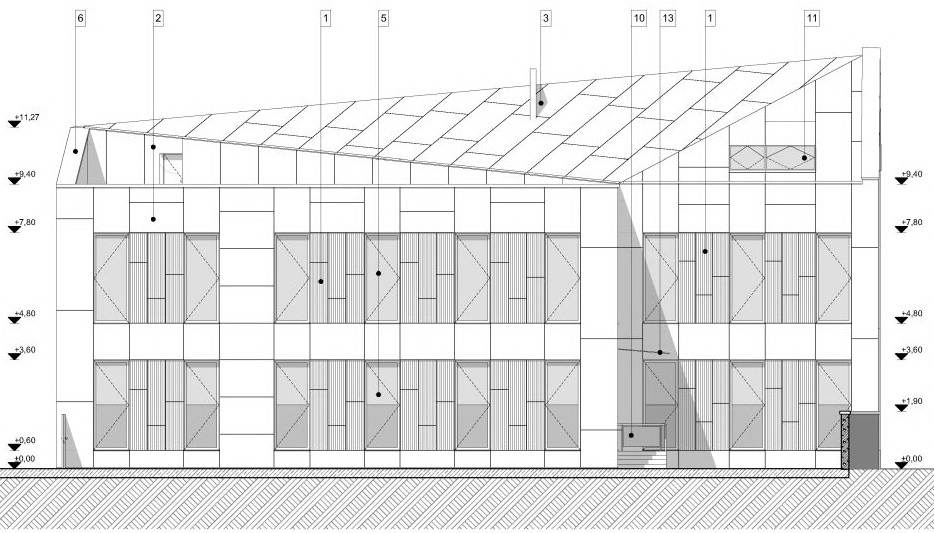 LÁTVÁNYTERV
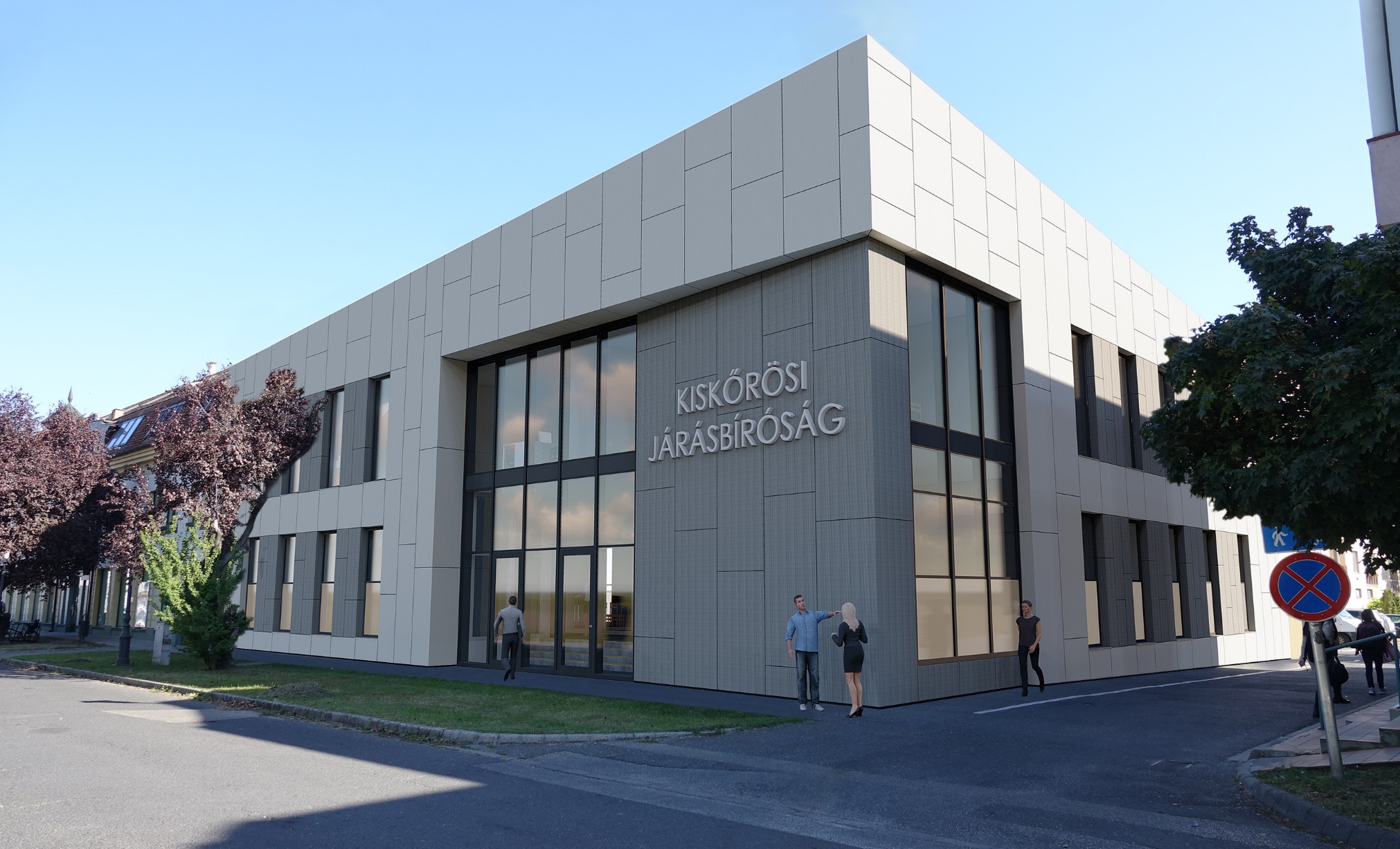 LÁTVÁNYTERV
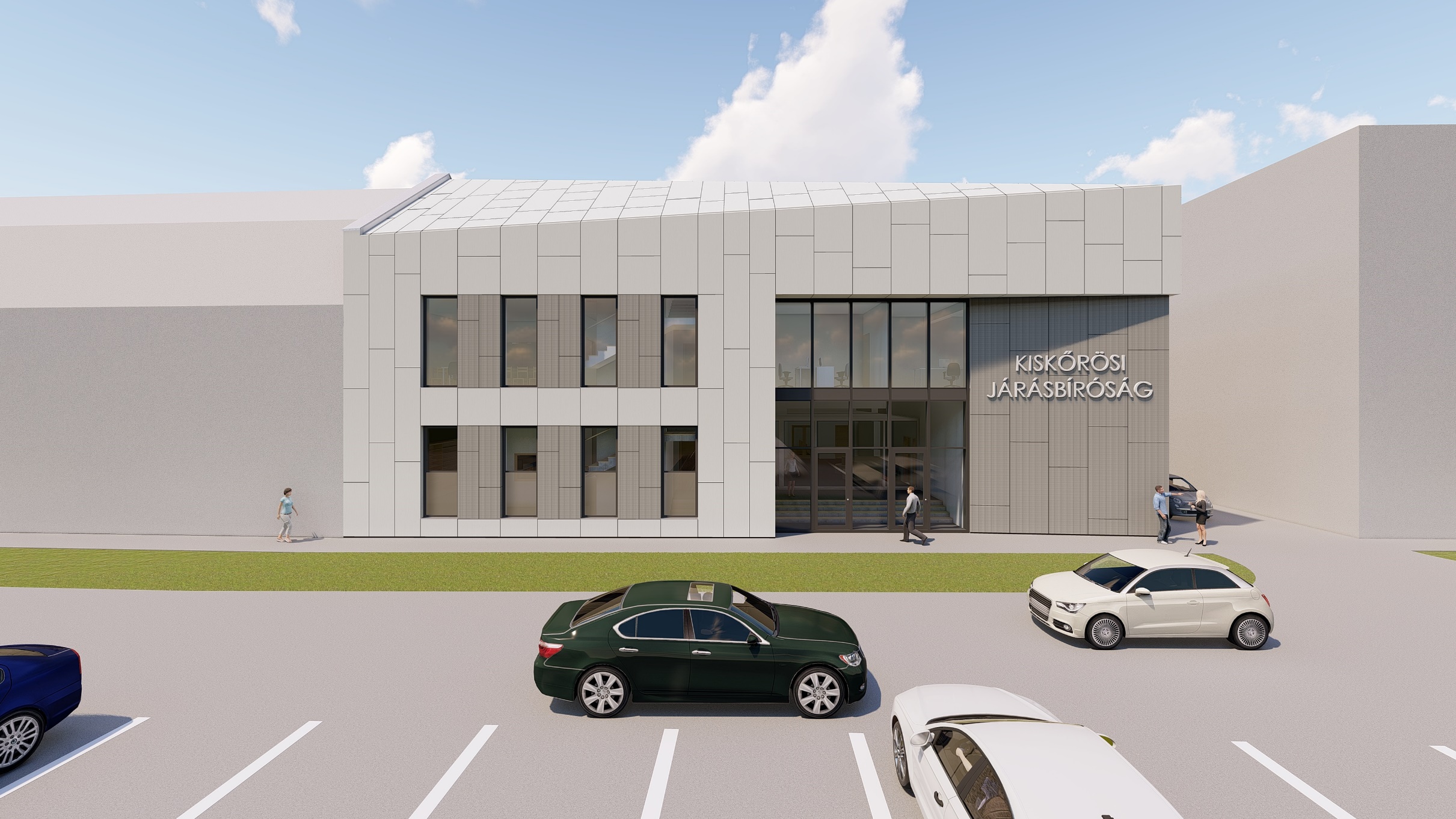 LÁTVÁNYTERV
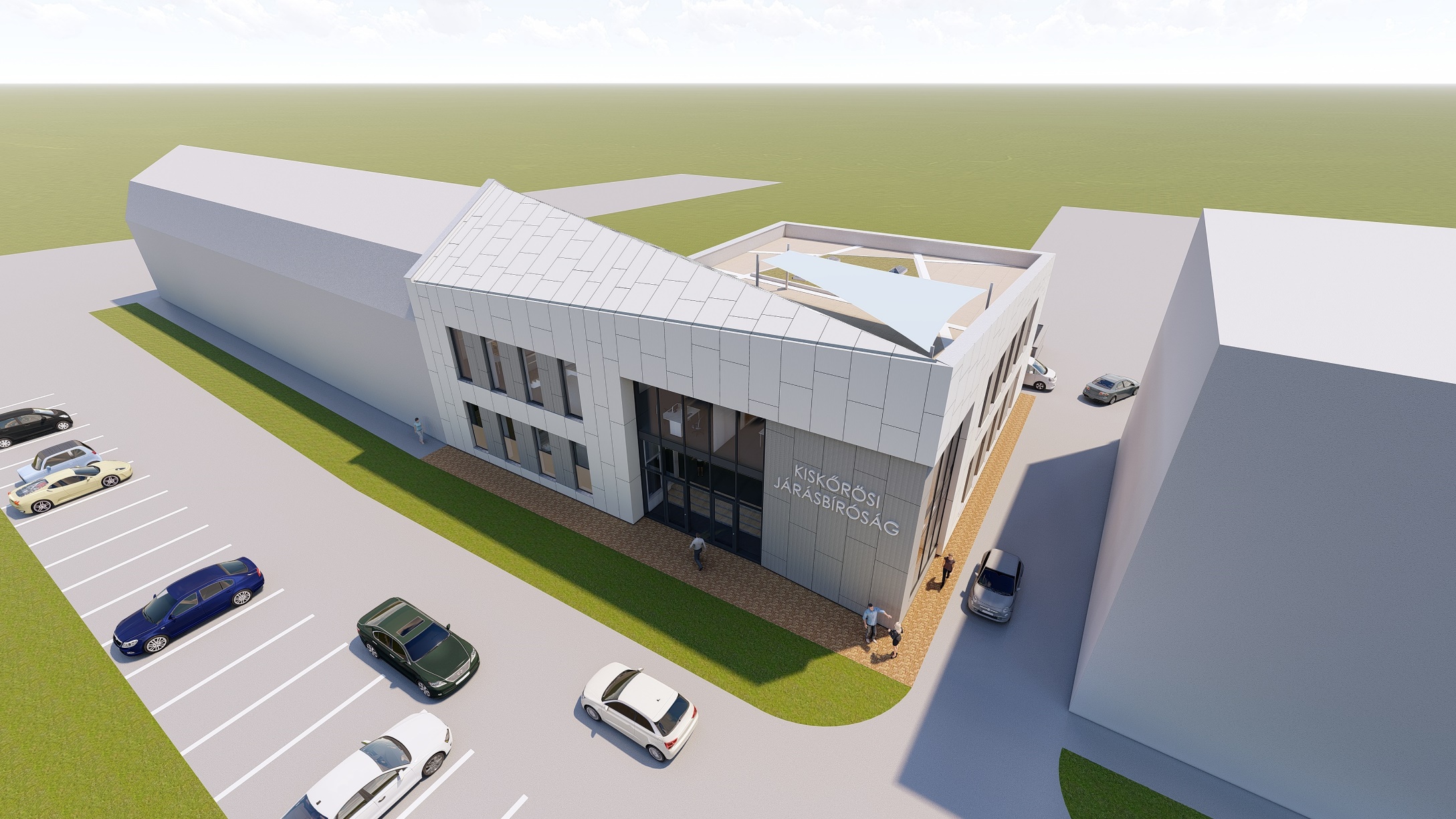 LÁTVÁNYTERV
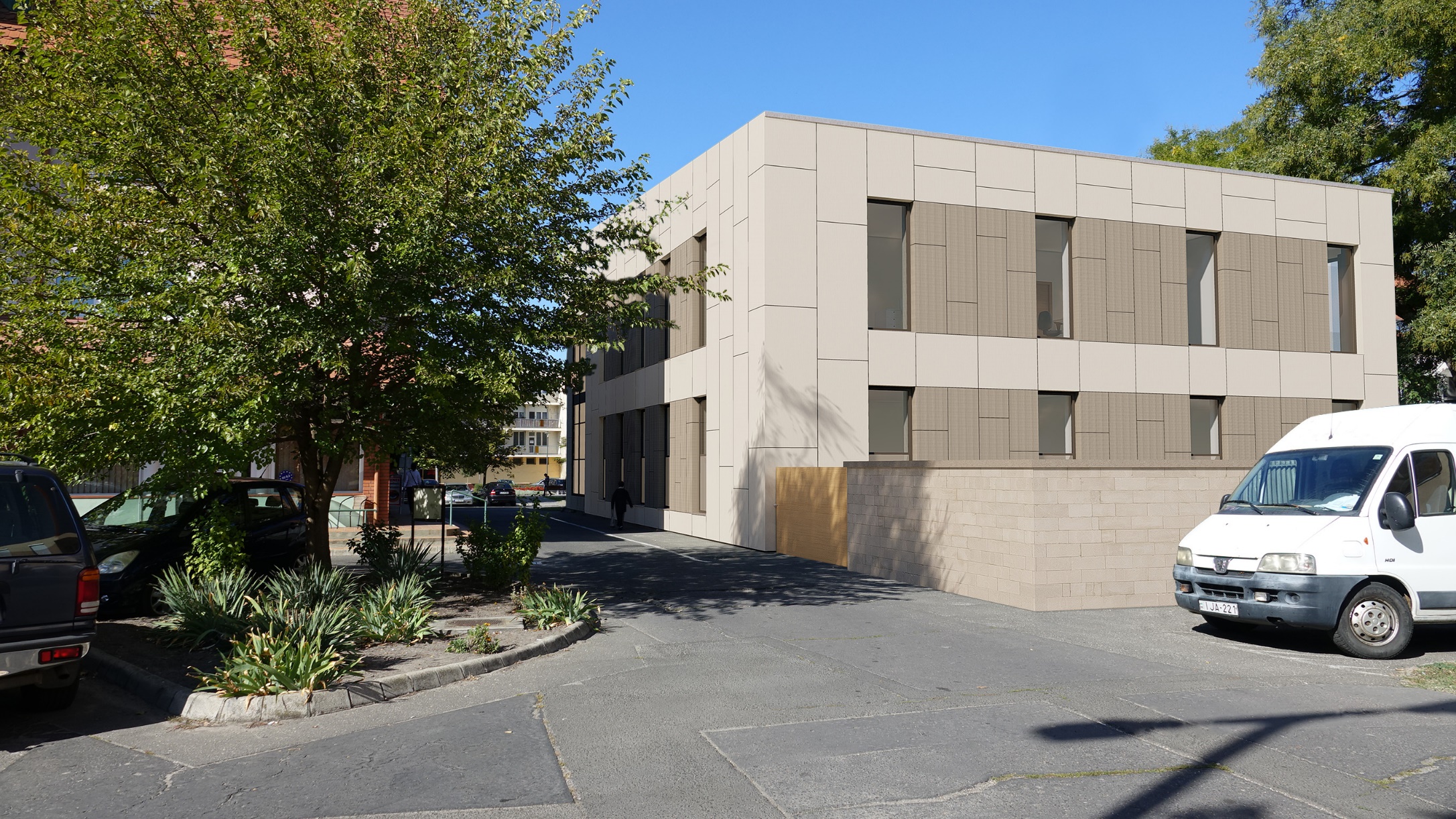 KÖSZÖNÖM A FIGYELMET, BÉKÉS MEGHITT KARÁCSONYT, ÉSBOLDOG ÚJ ÉVET KÍVÁNOK